Tuesday 2nd March 2021
Today we will…

Learn a new sound.
Practise reading and spelling words with the new sound.
Write sentences with new spellings, independently.
sort
Time to read..
Say the special friend sound
Fred the word
Say the word
short
or
fork
sport
horse
Time to read..
Say the special friend sound
Fred the word
Say the word
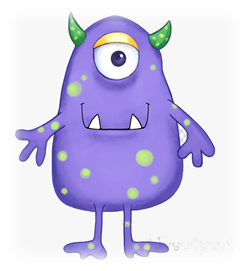 foo
jigh
barp
forp